Из студенческой инициативы в системный проект «Green project SibFU»
Межеумова Алина Александровна,
Лидер экологического направления Волонтерского центра СФУ
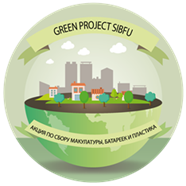 История
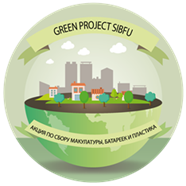 2018
2016
2014
2012
2013
2019
2015
2017
История
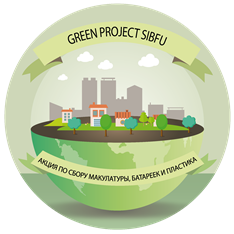 Розыгрыш дорогих призов среди студентов
Сбор макулатуры
Посадка саженцев
Подарки сотрудникам 
за сдачу макулатуры
2018
2016
2014
2012
2013
2019
2015
2017
Низкая эко-культура и вовлеченность в проект
История
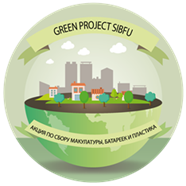 Розыгрыш дорогих призов среди студентов
Взаимодействие 
со школами – в среднем 15 школ
Сбор макулатуры
Посадка саженцев
Формирование электронной формы на сайте для сотрудников
Подарки сотрудникам 
за сдачу макулатуры
2018
2016
2014
2012
2013
2019
2015
2017
Низкая эко-культура и вовлеченность в проект
История
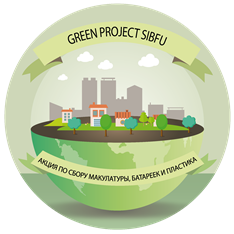 Розыгрыш дорогих призов среди студентов
Установка контейнера для хранения макулатуры (2 тонны)
Взаимодействие 
со школами – в среднем 15 школ
Сбор макулатуры
Посадка саженцев
Формирование электронной формы на сайте для сотрудников
Покупка  шредера
Подарки сотрудникам 
за сдачу макулатуры
2018
2016
2014
2012
2013
2019
2015
2017
Нет мест для хранения
Нет возможности уничтожать документы
Низкая эко-культура и вовлеченность в проект
История
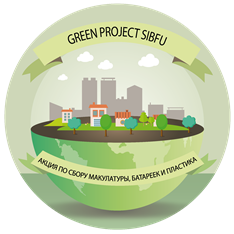 Установка урн
Розыгрыш дорогих призов среди студентов
Установка контейнера для хранения макулатуры (2 тонны)
Взаимодействие 
со школами – в среднем 15 школ
Усиление информ. кампании
Сбор макулатуры
Посадка саженцев
Формирование электронной формы на сайте для сотрудников
Покупка  шредера
Подарки сотрудникам 
за сдачу макулатуры
Больше студенческих мероприятий
2018
2016
2014
2012
Мало инфор-мации
Нет среды
2013
2019
2015
2017
Нет мест для хранения
Нет возможности уничтожать документы
Низкая эко-культура и вовлеченность в проект
Результаты акции с 2012 года
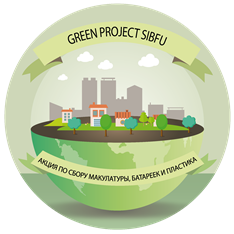 Результаты акции с 2012 года
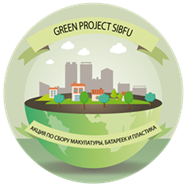 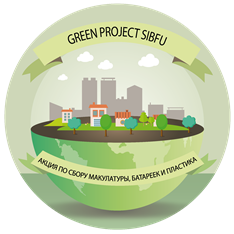 Количество макулатуры, сданной сотрудниками по годам (кг)(через электронную форму заявки)
Статистика сдачи макулатуры студентами и сотрудниками2013-2019 гг.
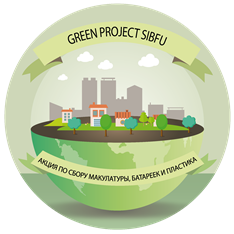 11 740 кг.
15 717 кг.
13 478 кг.
7 834 кг.
13 236 кг.
Средняя статистика по макулатуре на площадке №1
В среднем 1 контейнер приносит макулатуры в неделю 10 кг, в месяц 40 кг. 
Для 7 контейнеров 280 кг в месяц
7 контейнеров
3 контейнера
Через эл. форму на сайте
 на 1 площадке в год 3150 кг.
3360 кг в год
Если переводить в денежный эквивалент, то 
на одной площадке за 1 год - 30 тыс. руб.
На 5 площадках за 1 год - 150 тыс. руб.
Опрос среди сотрудников СФУ
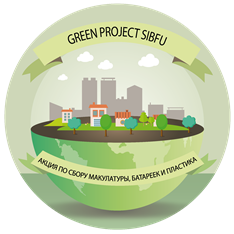 Количество отделов – 132
Количество задействованных площадок – 5
Общие результаты
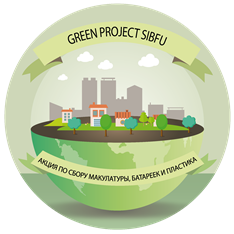 Контейнеры 
на площадке №1
Экологическая акция 
«Green Project SibFU»
Взаимодействие 
со школами
«Green Project Sсhool»
Заявки на забор макулатуры 
для сотрудников
Шредер 
для уничтожения документов
Контейнеры 
на площадке №4
Образовательная часть (мастер-классы, семинары, лекции, дискуссии)
Информационная кампания в группе ВК
Мероприятия 
по пропаганде раздельного сбора
«Игроки» раздельного сбора в СФУ – сейчас
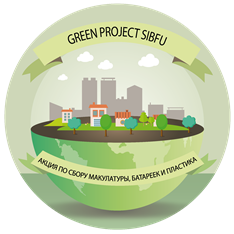 Управление молодежной политики
Управление эксплуатационно-хозяйственного обеспечения
Воспитание эко-культуры
Организация вывоза контейнеров
Контроль наполняемости контейнеров
Нормативно-правовая часть (договорные обязательства)
Подготовка информационных материалов
Написание проектов на эко-тематику /
поддержка проектов
Проведение мероприятий / акций
«Игроки» раздельного сбора в СФУ – через 1 год
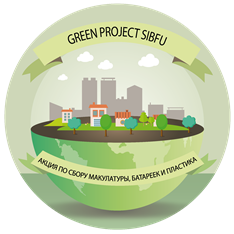 Управление эксплуатационно-хозяйственного обеспечения
Управление молодежной политики
Воспитание эко-культуры
Написание проектов на эко-тематику /
поддержка проектов
Организация вывоза контейнеров
Контроль наполняемости контейнеров
Проведение мероприятий / акций
Нормативно-правовая часть (договорные обязательства)
Департамент информационной политики и взаимодействия 
с внешними партнёрами
Институты (студенты)
Трансляция позиции 
«У нас принято разделять»
Помощь в информировании
«Общее дело» 
(например, рейтинг самых экологичных институтов)
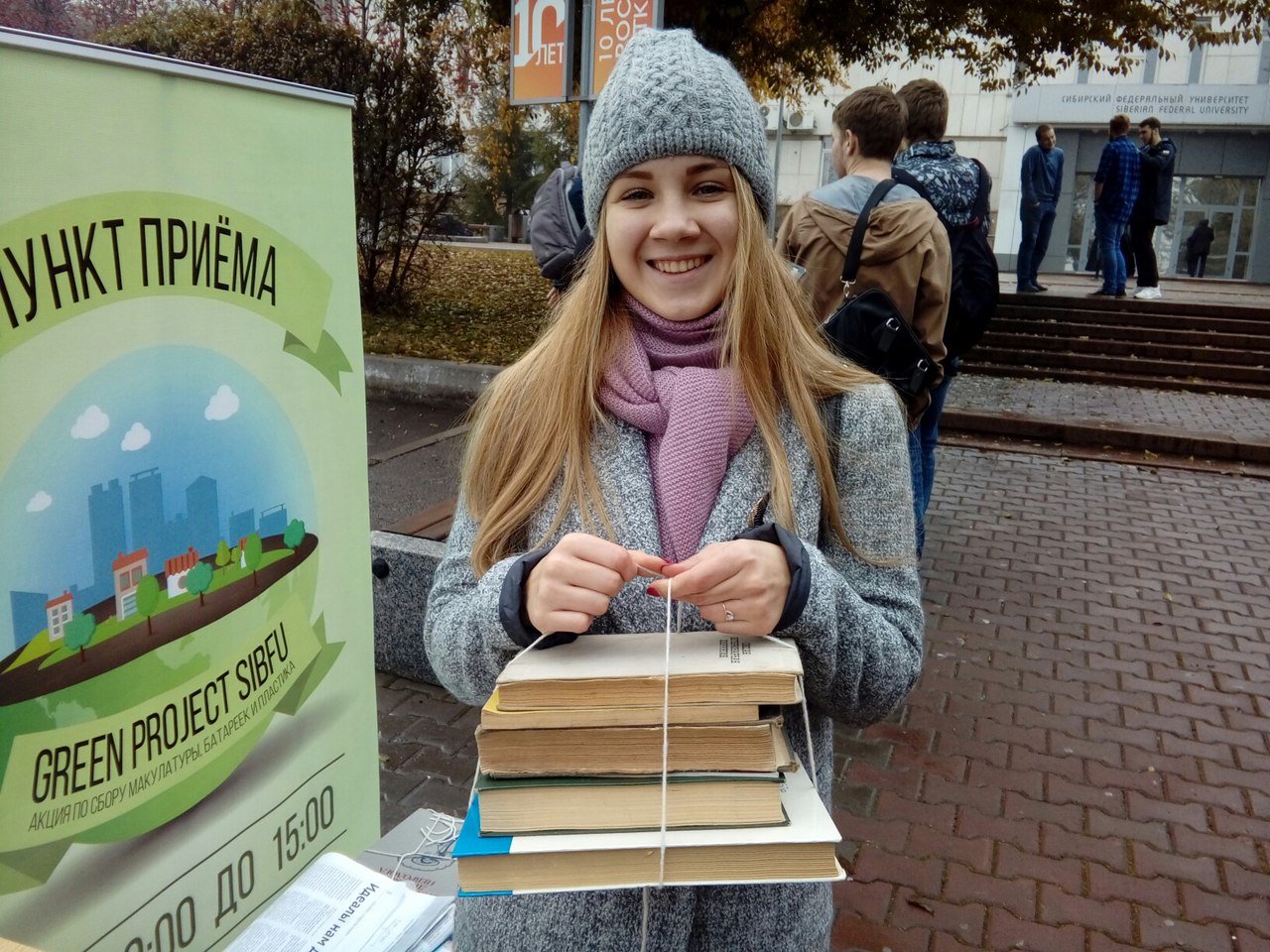 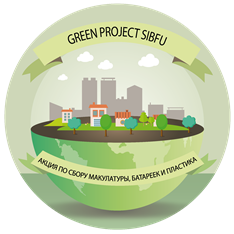 Из студенческой инициативы в системный проект «Green project SibFU»
«Тебя заботит будущее? Строй сегодня. Ты можешь изменить все. На бесплодной равнине вырастить кедровый лес. Но важно, чтобы ты не конструировал кедры, а сажал семена»
Антуан де Сент-Экзюпери
Межеумова Алина Александровна,
Лидер экологического направления Волонтерского центра СФУ